شح المياه في الاردن
اعداد:تالا الوزني
المقدمة
يعد الماء حاجة أساسية ملحّة لاستمرار الحياة، فهي ضرورية للشرب والزراعة والصناعة ولكل مجالات الحياة، ويُعرّف شح المياه بأنّه نقص الحصول على مياه نظيفة صالحة للشرب، أو نقص في إمدادات المياه عامةً، ويحدث شح المياه بسبب ظروف بشرية أو طبيعية، وهي مشكلة خطيرة للغاية، وتّشكّل تحديًا لدى العديد من دول العالم.يعتبر الأردن واحداً من أكثر الدول التي تعاني من شُحِّ المياه، حيث يؤثّر ذلك سلباً على كافة مناحي الحياة في البلاد، وعلى القطاعات الهامّة التي تمسُّ حياة المواطنين بشكل رئيسي، ومباشر؛ خاصَّةً وأنَّ المياه تُعتبر عنصراً رئيسيّاً وهامّاً، لا يمكن الاستغناء عنه سواءً في المنازل، أو في الزراعة، أو في الصناعة.
مصادر المياه في الاردن
التحديات والاخطار التي تواجه المياه في الاردن
حلول و اراء لحل مشكلة شح المياه
الراءي الشخصي
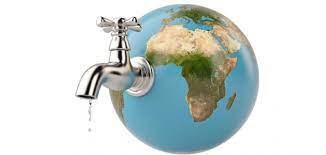 مصادر المياه في الاردن
اولاتقسم الى المصادرالتقليديه وتتمثل في الانهار والبحيرات بالاضافه الى مياه الابار(مياه الامطار)  وتعتبر  من المصادر المتجدده
ثانيا المصادر غير التقليديه وتتمثل هذه المياه في تحليه مياه البحار والمياه المعالجه كمياه الصرف الصحي ومياه الري الزراعي 
بالاضافه الى مجموعه منها  العوامل الطبيعيه ووالاقتصاديه والديموغرافيه والسياسيه
التحديات والاخطار
الزياده السكانيه وزياده الطلب على المياه ادى التضخم السكاني الى زياده الضغط على الموارد المائيه حيث تضاعف عدد سكان العالم خلال الخمسين سنه الماضيه  
الصراعات الدوليه ومنها التهديد الاسرائيلي لمياه الاردن 
مشاكل البيئه
ومنها ظاهره الاحتباس الحراري التغير المناخي 
التلوث
حلول و اراء لحل مشكلة شح المياه
التعليم والتوعية: لنشر السلوكيات والعادات التي من شأنها التقليل من استنزاف مصادر المياه العذبة في الطبيعية
ابتكار تقنيات جديدة: للحفاظ على مصادر المياه وتطويرها، وخاصة في المناطق التي تنضب فيها خزانات المياه الجوفية، أو تُعاني من شحّ مياه الأمطار.
إعادة تدوير مياه الصرف الصحيّ: وذلك بعد معالجتها في محطات تنقية خاصة، وهو ما تتبعه بعض الدول مثل سنغافورة وجمهورية شرق آسيا في سبيل تخفيض واردات المياه وتحقيق الاكتفاء الذاتي من المياه النظيفة الصالحة للشرب.
تطوير أنظمة تجميع مياه الأمطار: وهو أسلوب يجب اتّباعه خاصة في المناطق التي تُعاني من شحّ في مياه الأمطار نتيجة تغيّرات المناخ
الراءي الشخصي
بحيث لايوجد حلول جذريه ونهائيه لحل مشكله شح المياه سواء بالاردن او بالعالم لكن هناك محاولات وجهود مستمره على الصعيد المحلي والدولي للحد من هي  المشكله التي يعاني منها العالم بشكل عام.
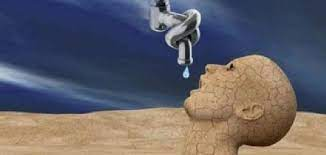